Similarity, diversity and respect: I am unique/My self-portrait
I can give examples of what makes me a unique individual.
I show respect for others.
I understand that how I look, how I behave, and my aspirations should not be limited by stereotypes, my sex or expectations of what boys and girls should do.
I understand that some children have a disability that can affect how they walk, see, hear, speak, learn, or do other things.
I understand that the terms heterosexual, gay, lesbian, and bisexual can be used to describe who a person is attracted to or falls in love with.
This means one of a kind. Every human being is special and different, we are all unique. You are unique!
UNIQUE:
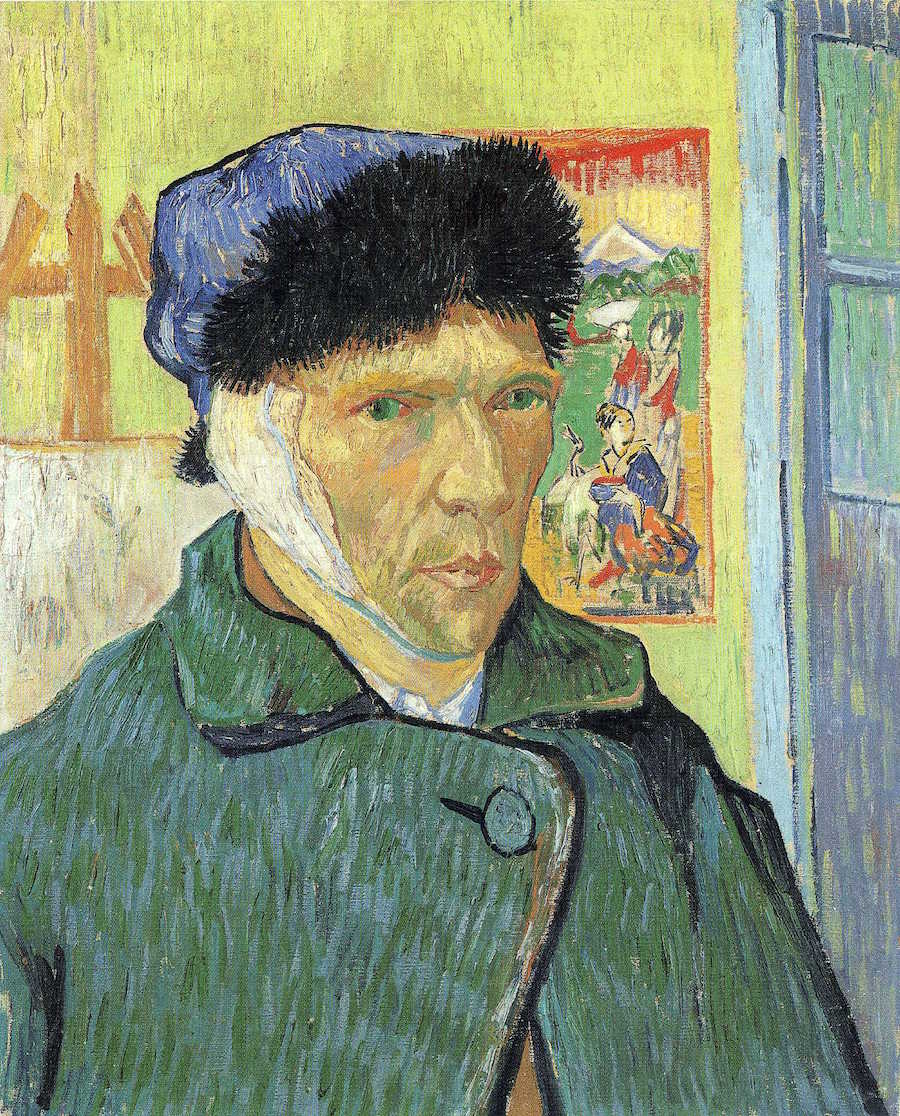 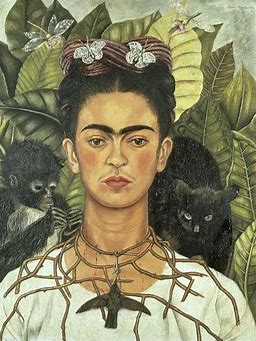 A portrait is a painting or photograph of a person. It usually shows their face.
 
A self-portrait is a portrait that an artist makes of themselves.
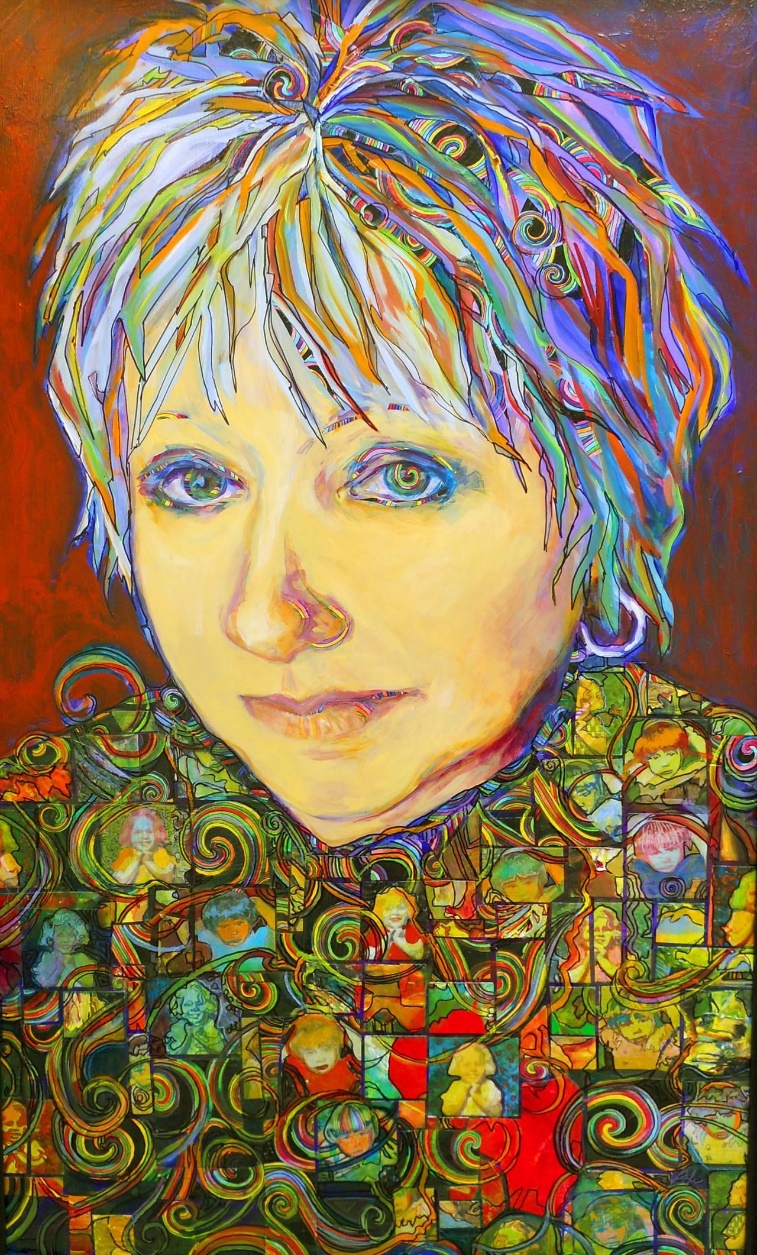 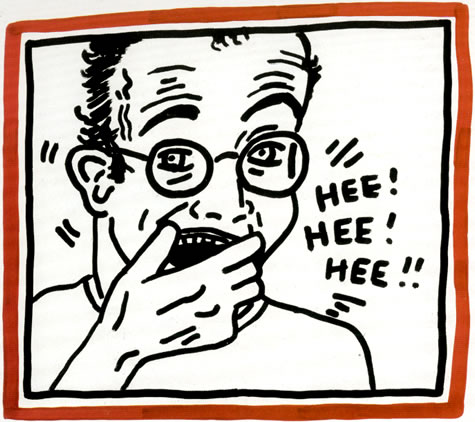 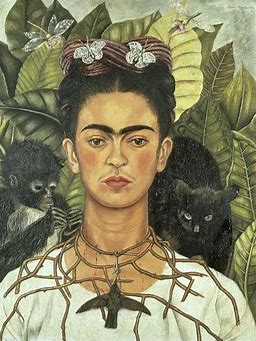 Frida KahloSelf-Portrait with Thorn Necklace and Hummingbird Frida Kahlo de Rivera was a Mexican artist who painted many portraits, self-portraits and works inspired by the nature and artifacts of Mexico.
Vincent van GoghSelf-PortraitVincent Willem van Gogh was a Dutch painter who is among the most famous and influential figures in the history of Western art. He created about 2,100 artworks.
Keith HaringSelf-portrait Keith Allen Haring was an American artist whose pop art and graffiti-like work grew out of the New York City street culture of the 1980s.
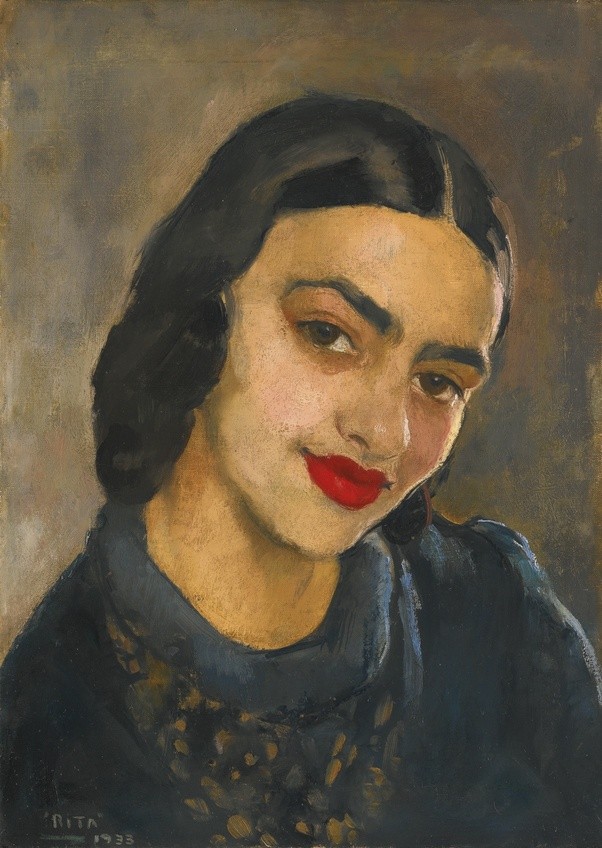 Amrita Sher-Gil was one of the greatest women artists of the last century. She started with drawing lessons at the age of 8.
Gayle SanchiricoSelf-portraitGayle Sanchirico is a painter, with a fresh approach to painting that is colourful.
A portrait of Billy Connolly by John ByrneBilly Connolly is a Scottish comedian and actor
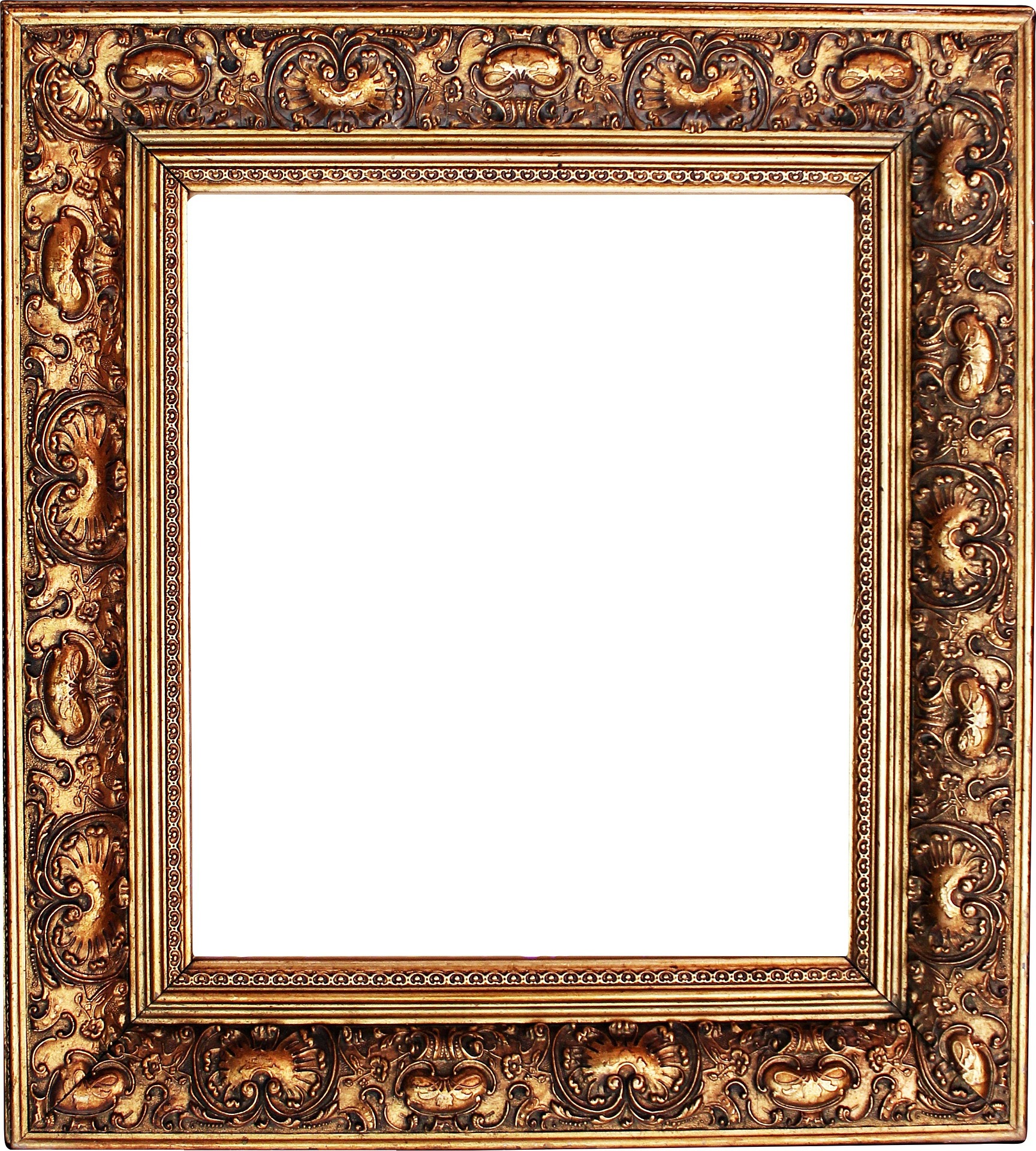 My self-portrait:
What could I have in my self-portrait?
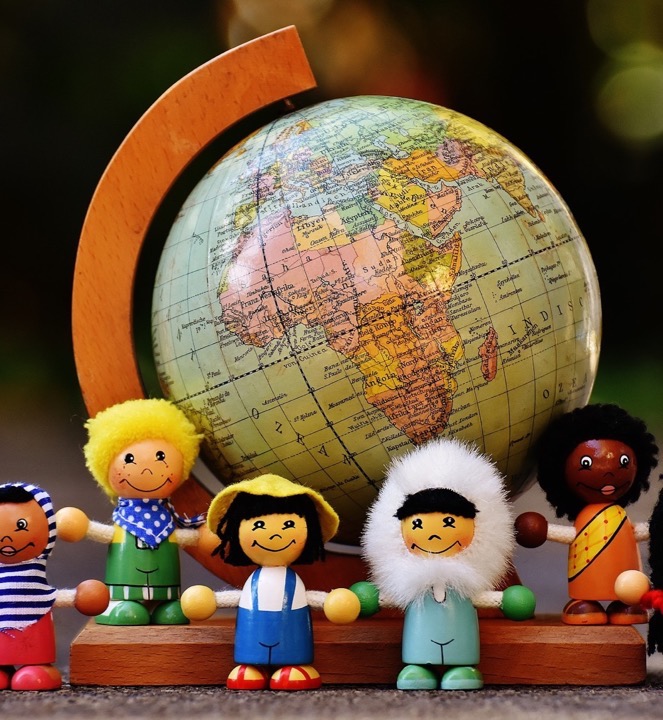 In this class, we are all individuals, different, unique and special.
rshp.scot